Statistika untuk Ekonomi dan Keuangan Modern
MIA MUCHIA DESDA, S.Si., mm




SEKOLAH TINGGI ILMU EKONOMI (STIE) PASAMAN
SIMPANG EMPAT
2018/2019
BAB 3
UKURAN PEMUSATAN
2
Ukuran Pemusatan					Bab 3
OUTLINE
3
BAGIAN  I  Statistik Deskriptif
Rata-Rata Hitung, Median, Modus untuk Data Tidak Berkelompok
Pengertian Statistika
Penyajian Data
Rata-Rata Hitung, Median, Modus untuk Data Berkelompok
Ukuran Pemusatan
Karakteristik, Kelebihan, dan Kekurangan Ukuran Pemusatan
Ukuran Penyebaran
Ukuran Letak 
(Kuartil, Desil, dan Persentil)
Angka Indeks
Deret Berkala dan
Peramalan
Pengolahan Data Ukuran Pemusatan dengan MS Excel
Ukuran Pemusatan 					Bab 3
PENGANTAR
Ukuran Pemusatan 
	Nilai tunggal yang mewakili suatu kumpulan data dan menunjukkan karakteristik dari data. Ukuran pemusatan menunjukkan pusat dari nilai data. 

Contoh pemakaian ukuran pemusatan
(a) Berapa rata-rata aset Bank pada 2011?
(b) Berapa rata-rata jumlah kredit yang disalurkan bank sepanjang periode 2012?
(c) Berapa rata-rata tingkat inflasi pada tahun 2012 di beberapa negara Asean?
(d) Berapa rata-rata NPL perbankan dikaitkan dengan jumlah modal yang dimiliki?
4
Ukuran Pemusatan 					Bab 3
RATA-RATA HITUNG
Rata-Rata Hitung Sampel

			


Rata-Rata Hitung Populasi
5
Ukuran Pemusatan 					Bab 3
CONTOH RATA-RATA HITUNG POPULASI
= ∑X/N = 1.339,9/5 = 267,98
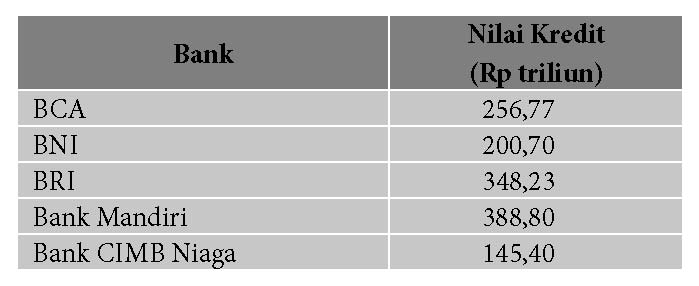 6
Ukuran Pemusatan 					Bab 3
CONTOH RATA-RATA HITUNG SAMPEL
X	= ∑X/n = 1.252.058,49/11 = 113.823,50
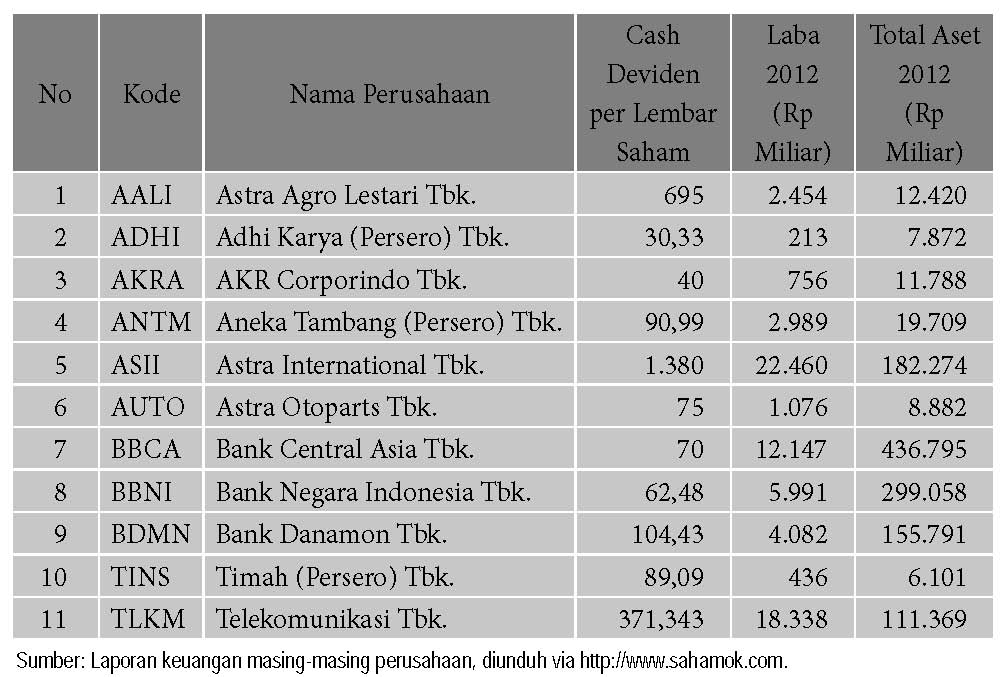 7
Ukuran Pemusatan 					Bab 3
RATA-RATA HITUNG TERTIMBANG
8
Definisi:
Rata-rata dengan bobot atau kepentingan dari setiap data berbeda. Besar dan kecilnya bobot tergantung pada alasan ekonomi dan teknisnya.

Rumus: 

  Xw = (w1X1 + w2X2 + … + wnXn)/(w1 + w2 + … +wn)
Ukuran Pemusatan 					Bab 3
CONTOH RATA-RATA HITUNG TERTIMBANG
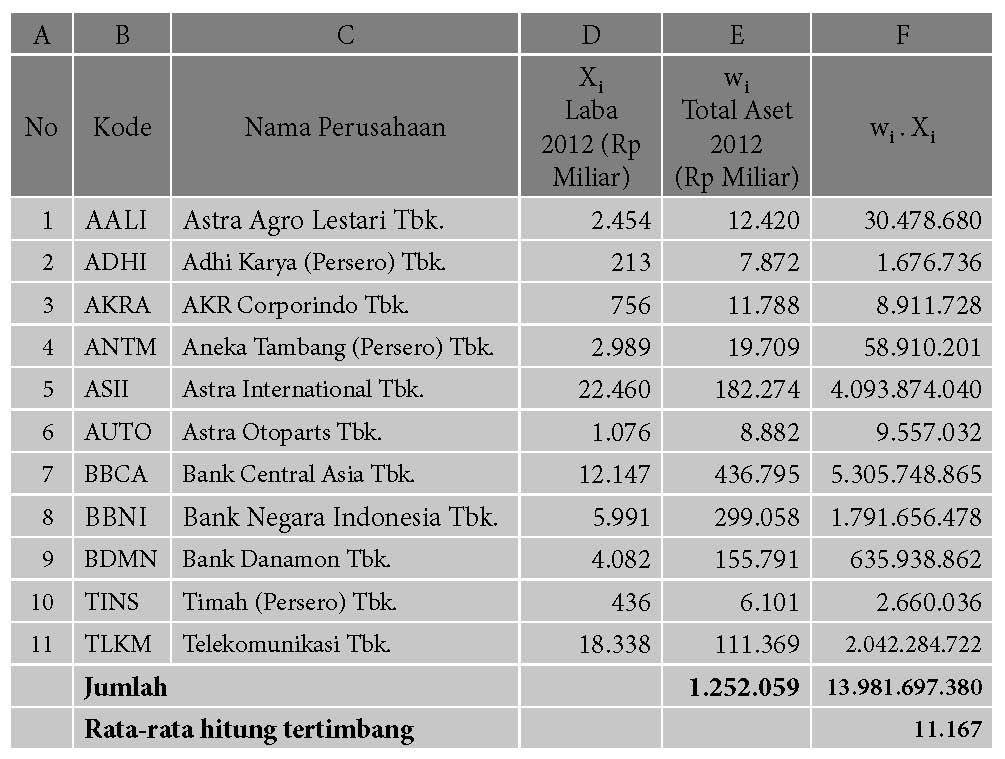 9
Ukuran Pemusatan 					Bab 3
OUTLINE
10
BAGIAN  I  Statistik Deskriptif
Rata-Rata Hitung, Median, Modus untuk Data Tidak Berkelompok
Pengertian Statistika
Penyajian Data
Rata-Rata Hitung, Median, Modus untuk Data Berkelompok
Ukuran Pemusatan
Karakteristik, Kelebihan, dan Kekurangan Ukuran Pemusatan
Ukuran Penyebaran
Ukuran Letak 
(Kuartil, Desil, dan Persentil)
Angka Indeks
Deret Berkala dan
Peramalan
Pengolahan Data Ukuran Pemusatan dengan MS Excel
Ukuran Pemusatan 					Bab 3
CONTOH RATA-RATA HITUNG DATA BERKELOMPOK
Data berkelompok adalah data yang sudah dibuat distribusi frekuensinya.
Rumus nilai tengah =   f. X/n
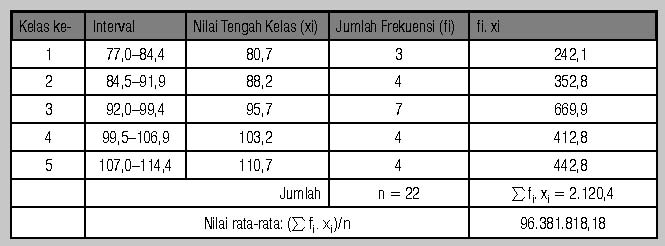 SIFAT RATA-RATA HITUNG
Ukuran Pemusatan 					Bab 3
12
Setiap kelompok baik dalam bentuk skala interval maupun rasio mempunyai rata-rata hitung.
Semua nilai data harus dimasukkan ke dalam perhitungan rata-rata hitung.
Satu kelompok baik kelas maupun satu kesatuan dalam populasi dan sampel hanya mempunyai satu rata-rata hitung.
Rata-rata hitung untuk membandingkan karakteristik dua atau lebih populasi atau sampel.
SIFAT RATA-RATA HITUNG (LANJUTAN)
Ukuran Pemusatan 					Bab 3
13
Rata-rata hitung sebagai satu-satunya ukuran pemusatan, maka jumlah deviasi setiap nilai terhadap rata-rata hitungnya selalu sama dengan nol.

Rata-rata hitung sebagai titik keseimbangan dari keseluruhan data, maka letaknya berada di tengah data.

Rata-rata hitung nilainya sangat dipengaruhi oleh nilai ekstrim yaitu nilai yang sangat besar atau sangat kecil.

Bagi data dan sekelompok data yang sifatnya terbuka (lebih dari atau kurang dari) tidak mempunyai rata-rata hitung.
Ukuran Pemusatan 					Bab 3
MEDIAN
Definisi:
  	Nilai yang letaknya berada di tengah data di mana data tersebut sudah diurutkan dari terkecil sampai terbesar atau sebaliknya.

 	Median Data tidak Berkelompok:
 	(a) Letak median = (n+1)/2, 
	(b) Data ganjil, median terletak di tengah, 
	(c) Median untuk data genap adalah rata-rata dari dua data yang 	terletak di tengah.
	
	Rumus Median Data Berkelompok:
			               
				   n/2  - CF
	   Md = L + 	             × i
			                        f
14
Ukuran Pemusatan 					Bab 3
CONTOH MEDIAN DATA TIDAK BERKELOMPOK
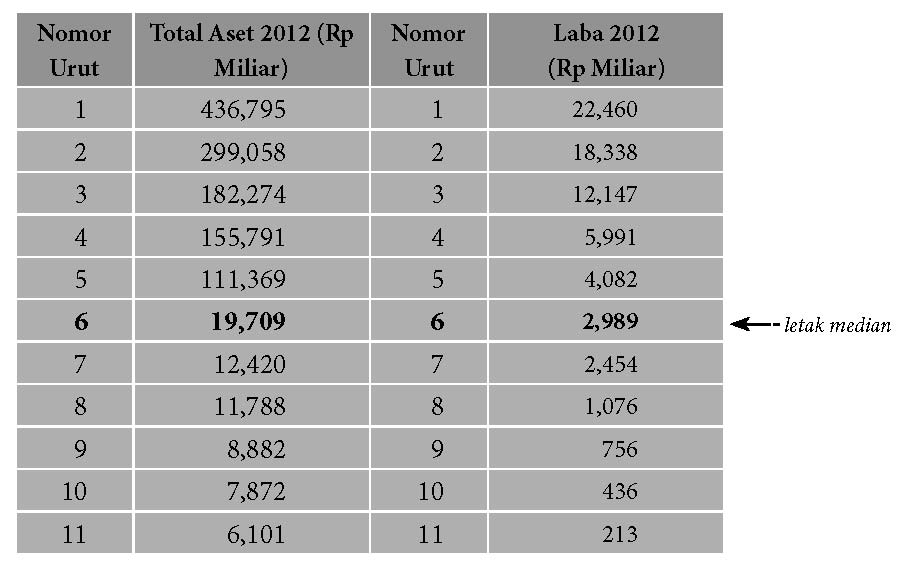 15
Ukuran Pemusatan 					Bab 3
CONTOH MEDIAN DATA BERKELOMPOK
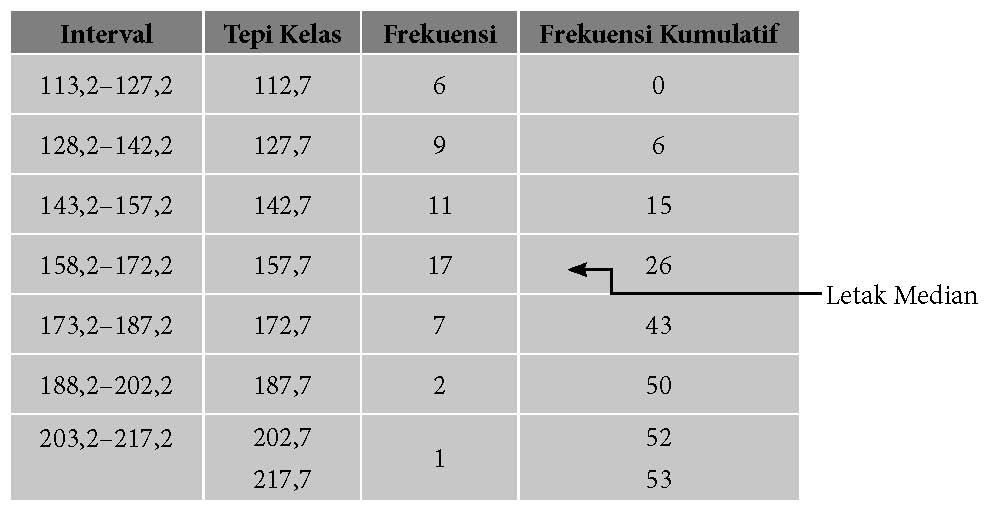 Letak median n/2 = 53/2= 26,5; jadi terletak pada frek. kumulatif antara 26 dan 43

Nilai Median

Md = 157,7 + (53/2) ‒ 26 ×14
      			 17
      = 158,11
16
9
Ukuran Pemusatan 					Bab 3
MODUS
Definisi:
  	Nilai yang (paling) sering muncul.

 		
	Rumus Modus Data Berkelompok:

		Mo	= L + (d1/(d1+d2)) x i
17
Ukuran Pemusatan 					Bab 3
CONTOH MODUS DATA BERKELOMPOK
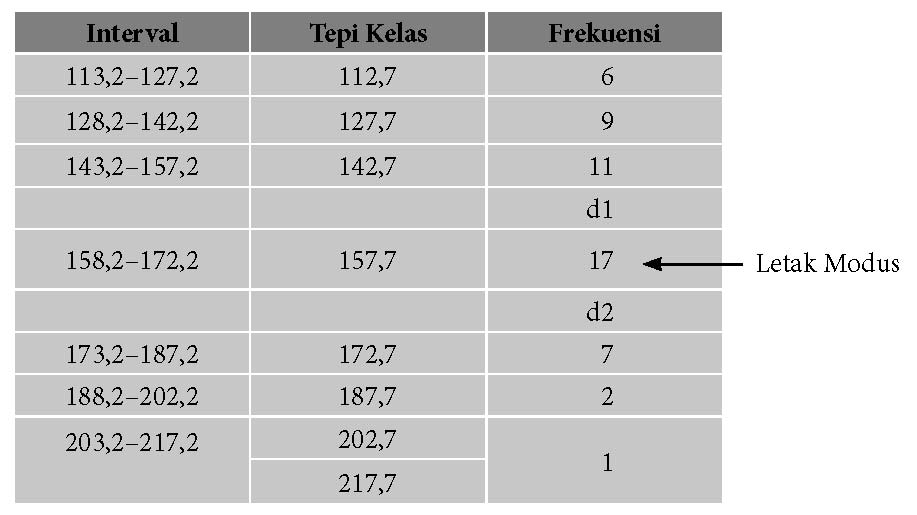 Letak modus pada frekuensi kelas paling besar = 17 kelas 158,2–172,2

Nilai Modus

Mo = 157,7 + (6/16) ×14
      = 162,95
18
9
Ukuran Pemusatan 					Bab 3
HUBUNGAN RATA-RATA-MEDIAN-MODUS
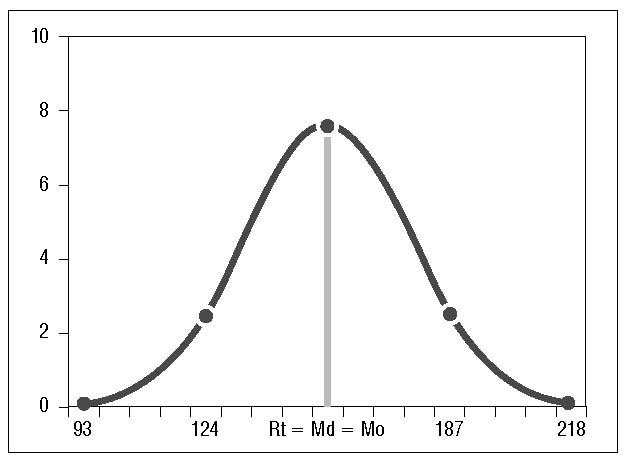 Kurva simetris X= Md= Mo







2. Kurva condong kiri 
	Mo < Md < X
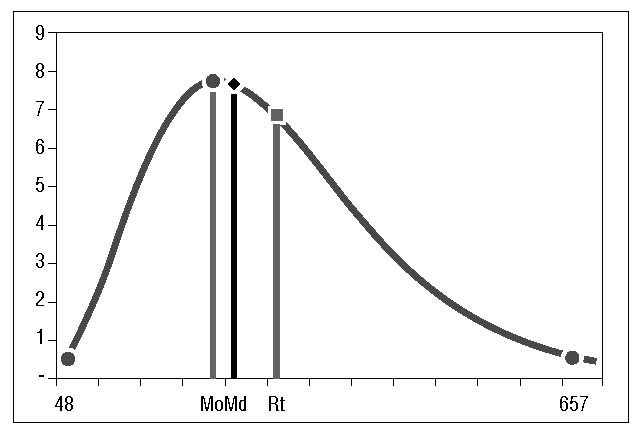 19
Ukuran Pemusatan 					Bab 3
HUBUNGAN RATA-RATA-MEDIAN-MODUS
3. Kurva condong kanan 
	X < Md < Mo
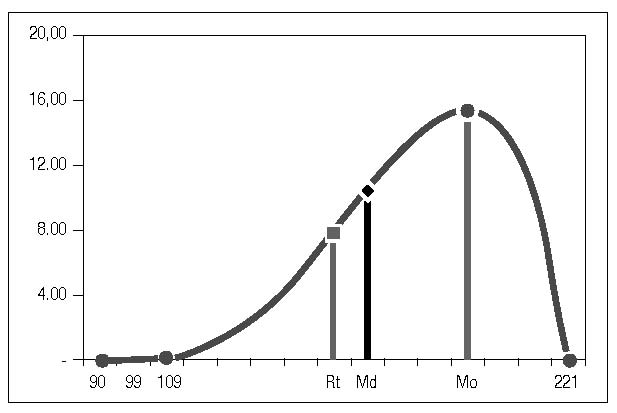 20
OUTLINE
Ukuran Pemusatan 					Bab 3
21
BAGIAN  I  Statistik Deskriptif
Rata-Rata Hitung, Median, Modus untuk Data Tidak Berkelompok
Pengertian Statistika
Penyajian Data
Rata-Rata Hitung, Median, Modus untuk Data Berkelompok
Ukuran Pemusatan
Karakteristik, Kelebihan, dan Kekurangan Ukuran Pemusatan
Ukuran Penyebaran
Ukuran Letak 
(Kuartil, Desil, dan Persentil)
Angka Indeks
Deret Berkala dan
Peramalan
Pengolahan Data Ukuran Pemusatan dengan MS Excel
Ukuran Pemusatan 					Bab 3
UKURAN LETAK: KUARTIL
Definisi:
Kuartil adalah ukuran letak yang membagi 4 bagian yang sama. K1 sampai 25% data, K2 sampai 50% dan K3 sampai 75%.

Rumus letak kuartil:

	Data Tidak Berkelompok		Data Berkelompok
	K1	= [1(n + 1)]/4			1n/4
	K2	= [2(n + 1)]/4			2n/4
	K3	= [3(n + 1)]/4			3n/4
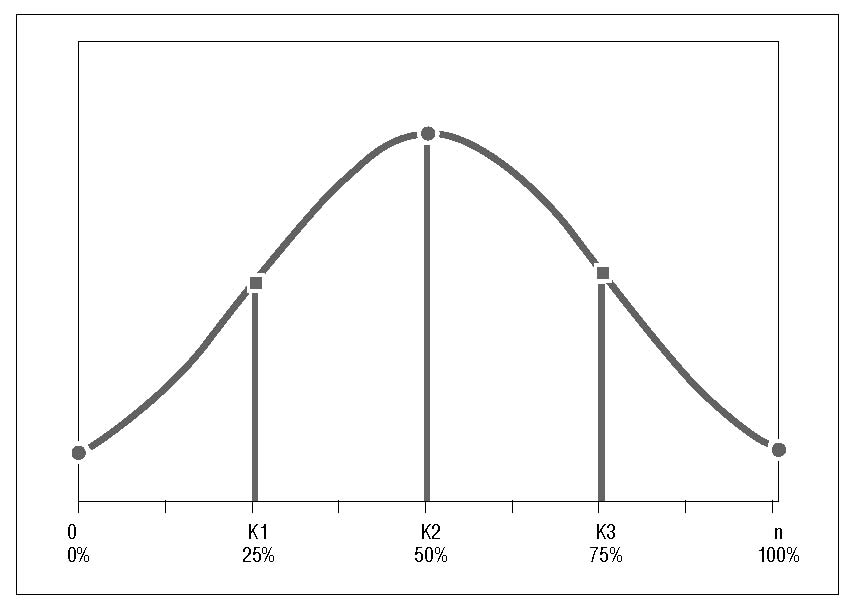 22
Ukuran Pemusatan 					Bab 3
CONTOH KUARTIL DATA TIDAK BERKELOMPOK
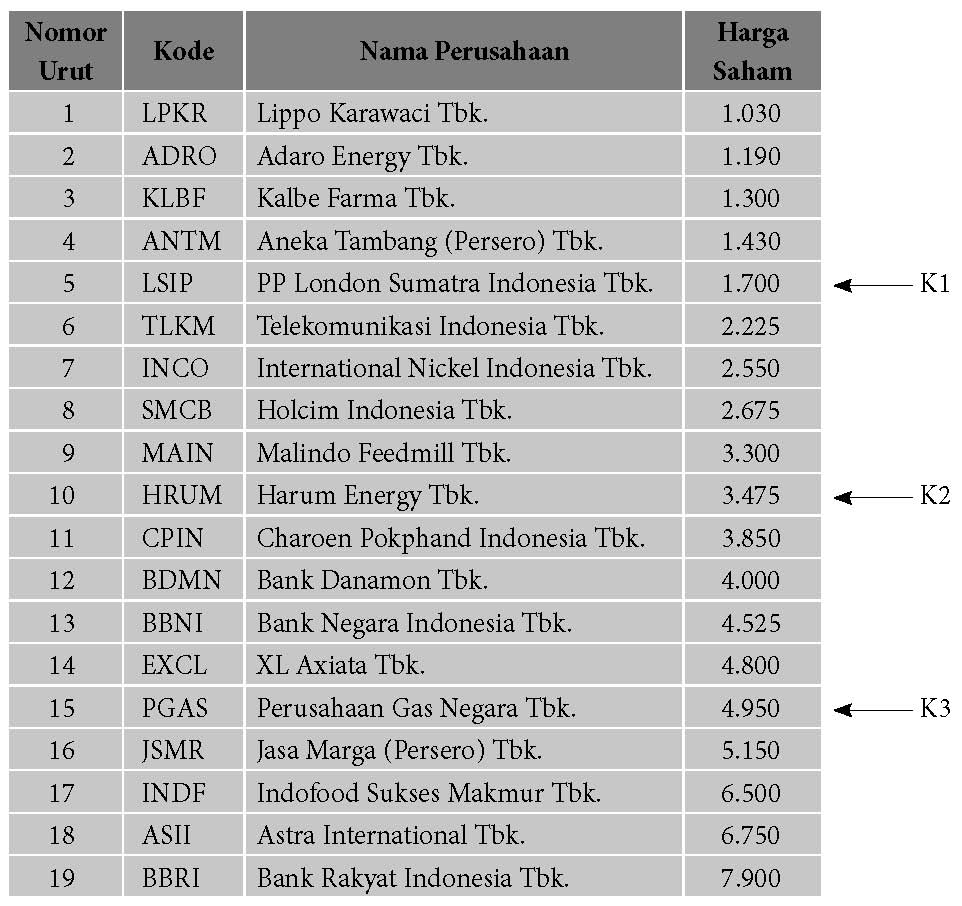 Letak Kuartil

K1 = [1(19 + 1)]/4 = 5    = 1.700

K2 = [2(19 + 1)]/4 = 10  = 3.475

K3 = [3(19 + 1)]/4 = 15  = 4.950
23
Interval
Frekuen
si
Tepi Kelas
77,0–84,4
3
0
76,95
84,5–91,9
4
84,45
3
K1
Frekuensi 
Kumulatif
92,0–99,4
7
7
91,95
K2

14
99,5–106,9
4
99,45
107,0–114,4
4
18
 
22
106,95 
114,45
Ukuran Pemusatan 					Bab 3
CONTOH KUARTIL DATA BERKELOMPOK
Rumus:

NKi = L + (i.n/4) – Cf   x Ci
                          Fk

Letak K1= 1.22/4 = 5,5 (antara 3–7)

Letak K2=2.22/4=11 (antara 7-14)

Letak K3 = 3.22/4 = 16.5 (antara 14-18)

Jadi:

K1 = 84,45 +[(5,5 – 3)/4] × 7,4 = 89,075

K2 = 91,95 +[(11 – 7)/7] × 7,4 = 96,179

K3 = 99,45 +[(16,5 – 14)/4] × 7,4 =104,075
K3
24
Ukuran Pemusatan 					Bab 3
UKURAN LETAK: DESIL
Definisi:
	Desil adalah ukuran letak yang membagi 10 bagian yang sama.  
	D1 sebesar 10%
	D2 sampai 20% 
	D9 sampai 90%

Rumus Letak Desil:
	Data Tidak Berkelompok		Data Berkelompok
	
	D1	= [1(n+1)]/10			1n/10

	D2	= [2(n+1)]/10			2n/10

	….
	D9	= [9(n+1)]/10			9n/10
25
Ukuran Pemusatan 					Bab 3
GRAFIK LETAK DESIL
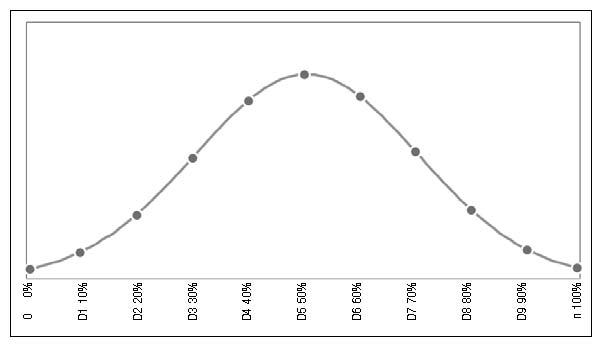 26
Ukuran Pemusatan 					Bab 3
CONTOH DESIL DATA TIDAK BERKELOMPOK
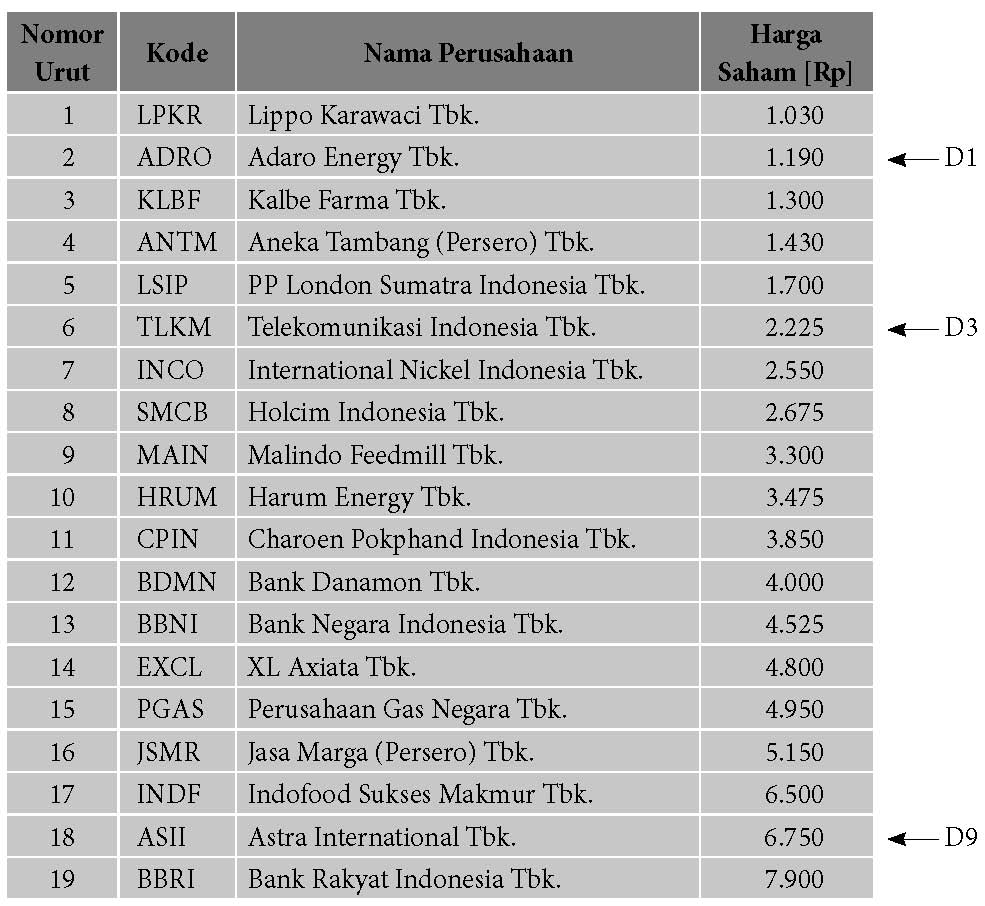 Letak Desill

D1 = [1(19+1)]/10= 20/10    = 2

D3 = [3(19+1)]/10 = 60/10    = 6

D9 = [9(19+1)]/10 = 180/10  = 18
27
Ukuran Pemusatan 					Bab 3
CONTOH DESIL DATA BERKELOMPOK
Rumus:

NDi = L + (i.n/10) – cf   x Ci
                          Fk

Letak D1= 1.20/10= 2 (antara 0–13)

Letak D5= 5.20/10= 10 (antara 0–13)

Letak D9 = 9.20/10=18

Jadi:

D1= 3.849,5 +[(20/10) – 0)/13] × 6.600=4.864,9

D5= 3.849,5 +[(100/10) - 0)/13] ×6.600=8.926,4

D7= 17.051,5 +[(140/10) - 13)/3] ×6.600=19.251,5

D9 = 23.652,5 +[(180/10) - 17)/1] × 6.600= 30.252,5
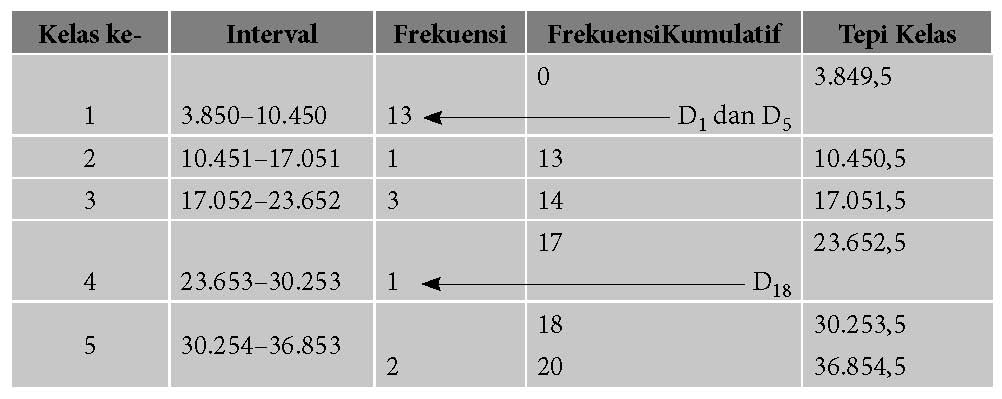 28
Ukuran Pemusatan 					Bab 3
UKURAN LETAK: PERSENTIL
Definisi:
 Ukuran letak yang membagi 100 bagian yang sama. 
 	P1 sebesar 1%, 
	P2 sampai 2%,
	P99 sampai 99%.

Rumus Letak Persentil:
      DATA TIDAK BERKELOMPOK		DATA BERKELOMPOK

	P1	= [1(n+1)]/100			1n/100

	P2	= [2(n+1)]/100			2n/100

	….
	P99	= [99(n+1)]/100			99n/100
29
Ukuran Pemusatan 					Bab 3
CONTOH UKURAN LETAK PERSENTIL
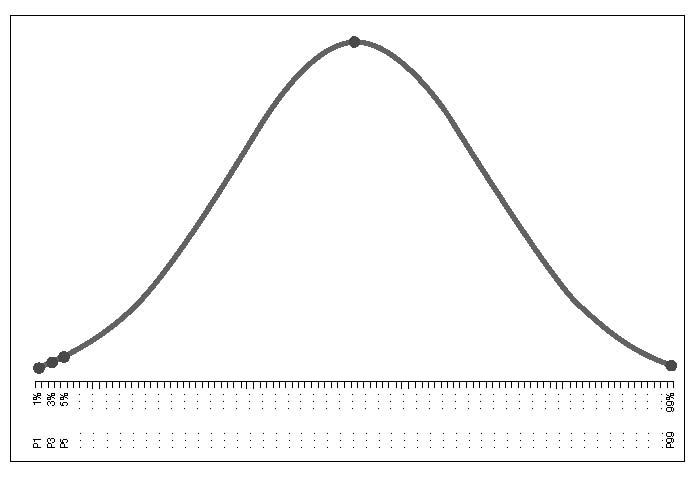 30
Ukuran Pemusatan 					Bab 3
CONTOH PERSENTIL DATA TIDAK BERKELOMPOK
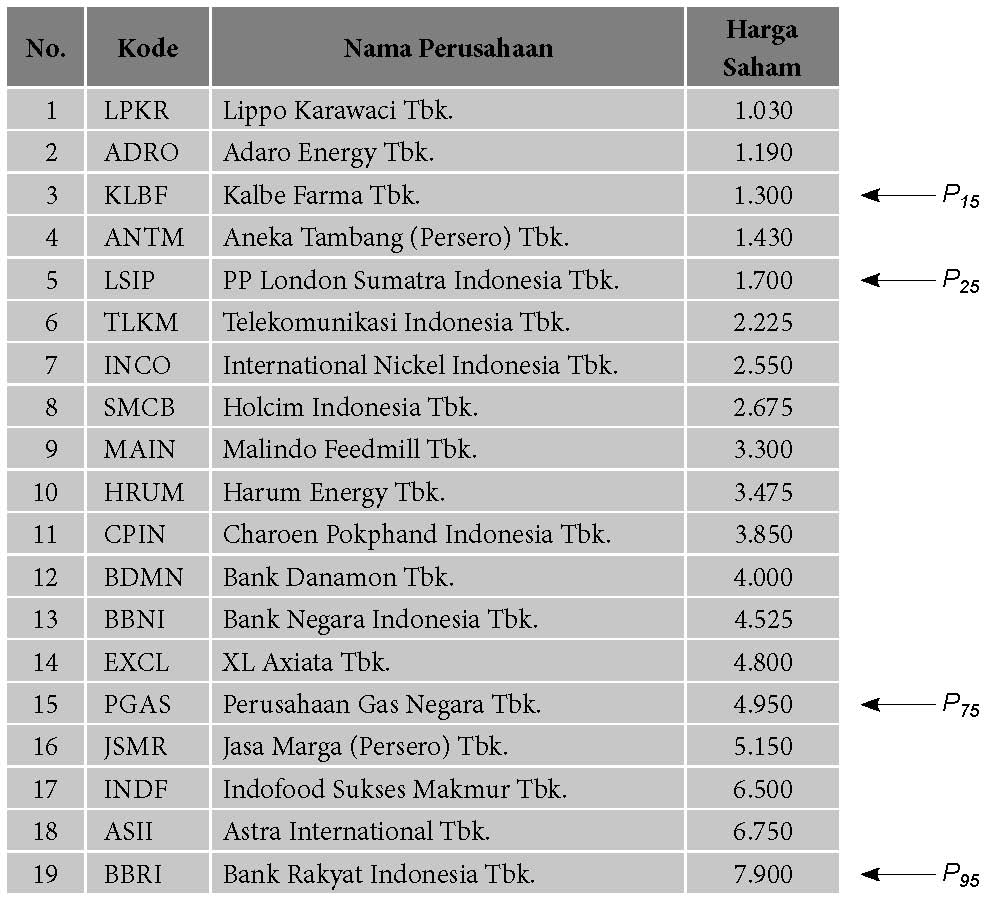 Carilah persentil 15,25,75 dan 95?

Letak Persentil

P15= [15(19+1)]/100 = 300/100    = 3

P25= [25(19+1)]/100 = 500/100    = 5

P75= [75(19+1)]/100 = 1500/100  = 15

P95= [95(19+1)]/100 = 1900/100  = 19
31
Ukuran Pemusatan 					Bab 3
CONTOH PERSENTIL DATA BERKELOMPOK
Carilah P22, P85, dan P96!

Rumus:

NDi = L + (i.n/100) – cf   × Ci
                          Fk

Letak P22= 22.20/100=4,4
Letak P70= 70.20/100=14
Letak P85=85.20/100=17
Letak P96=96.20/100=19,2

Jadi:

P22 = 3.849,5 +[(440/100) –0)/13] × 6.600=4.072,9

P70 = 17.051.5 +[(1400/100) –13)/3] × 6.600=19.251,5

P85 = 23.652,5 +[(1700/100)  –17)/1] ×6.600= 23.652,5

P96 = 30.253,5 +[(1920/100) –18)/2] × 6.600=34.213,5
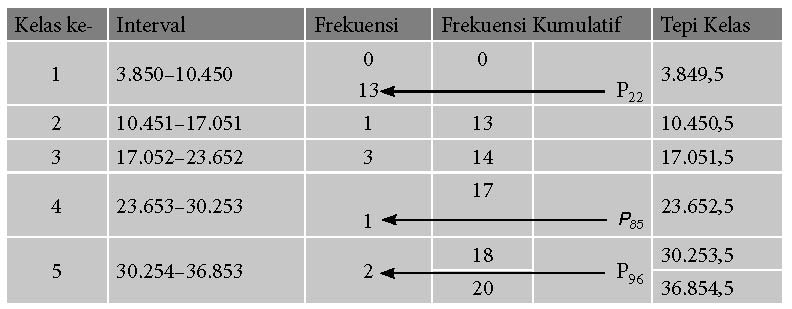 32
TERIMA KASIH
33